Знакомимся с многоугольникамиПрезентацию подготовила учитель начальных классовПономарёва М.С.
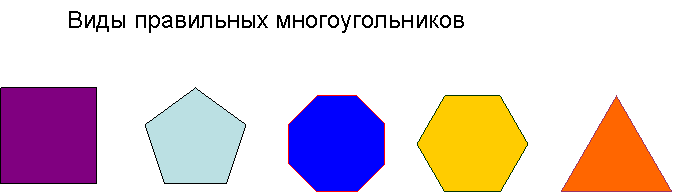 Добро пожаловать в королевство Многоугольников!
Однажды в королевство Многоугольников
 постучались:
Кого из них не пропустили в королевство? 
Почему? Сформулируйте определение
 многоугольника.
Сколько углов, вершин, сторону каждой фигуры?
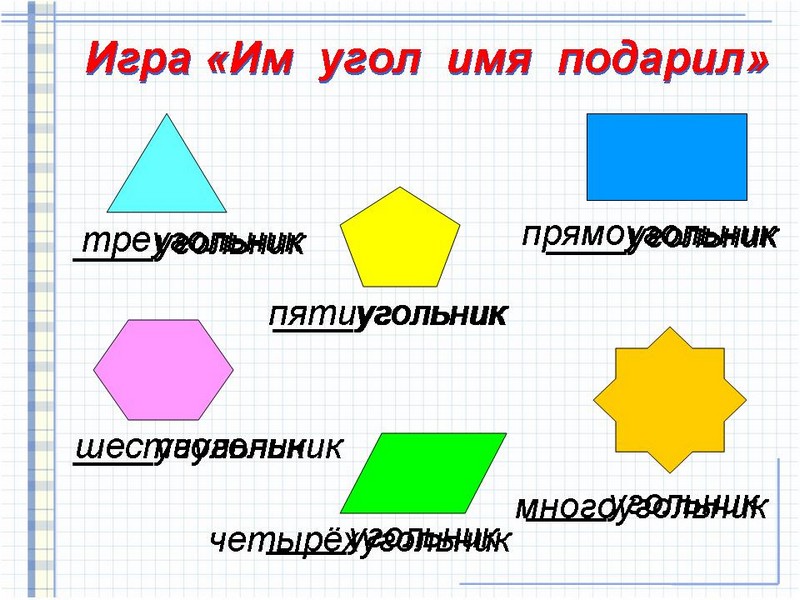 Назови каждый многоугольник по - другому
Раздели на группы
1
2
5
3
4
6
Сделай вывод !
Сегодня на уроке я...
было интересно…
было трудно…
больше всего понравилось…
Своей работой на уроке я...
доволен
я не доволен, потому что...
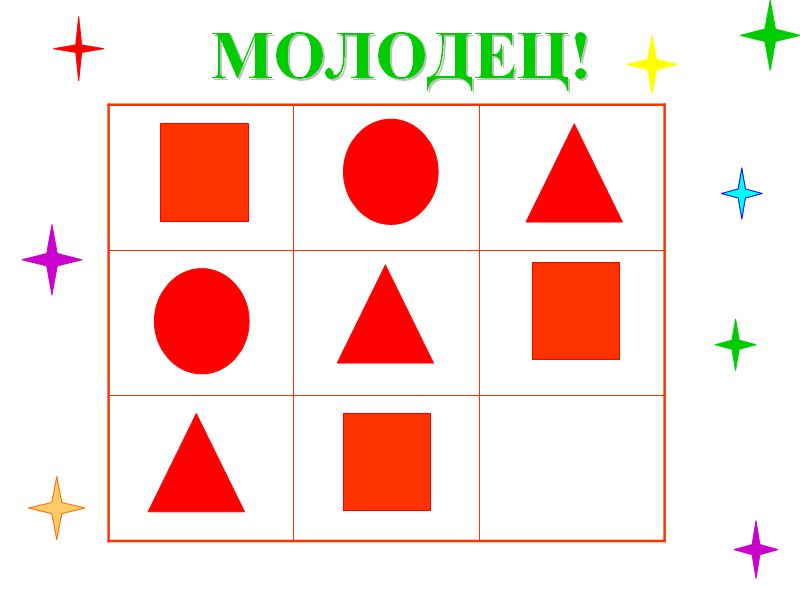